İki Boyutta 		Sabit İvmeli Hareket
Arş. Gör. Dilber Demirtaş
Kazanımlar
11.1.5.1. İki boyutta sabit ivmeli harekete örnekler verir ve tek boyutta sabit ivmeli hareket ile ilişkilendirir. 
11.1.5.2. Atış hareketlerini yatay ve düşey boyutta analiz eder. 
11.1.5.3. İki boyutta sabit ivmeli hareket ile ilgili günlük hayattan problemler çözer.
Geçen Haftanın Özeti
Yağmur damlası  
 Skydiving: Gökyüzünden dalış 
 Limit hız 
 Limit hız nelere bağlıdır
 Soru Çözümleri
Neler öğreneceğiz?
Video: Yok artık LeBron James!
İki boyutta boyutta sabit ivmeli hareket
Etkinlik 1:
 Araba camından atılan bozuk para
Etkinlik 2: 
İki boyutta sabit ivmeli hareket nelere bağlıdır?
Formüller/Grafikler
Örnek soru çözümü
Maymun-Muz ikilemi
Uydu hareketi
Doğru mu?Yanlış mı?
Hava sürtünmesi ihmal edilirse?
Günlük hayattan örnekler
Tarihi bilgi
Sınav soruları
Özet
Yok artık LeBron James!
Video: Yok artık LeBron James!
İki boyutta boyutta sabit ivmeli hareket
Etkinlik 1:
 Araba camından atılan bozuk para
Etkinlik 2: 
İki boyutta sabit ivmeli hareket nelere bağlıdır?
Formüller/Grafikler
Örnek soru çözümü
Maymun-Muz ikilemi
Uydu hareketi
Doğru mu?Yanlış mı?
Hava sürtünmesi ihmal edilirse?
Günlük hayattan örnekler
Tarihi bilgi
Sınav soruları
Özet
Video da LeBron James’in basket atışlarını izlediniz. Şimdiye kadar öğrendiklerimizden yola çıkarak basket topunun hareketinin hızı için ne söyleyebiliriz?
[Speaker Notes: https://www.youtube.com/watch?v=6pLrfq8CHQI

Hızı artan?Azalan?Sabit?]
İki boyutta sabit ivmeli hareket
Video: Yok artık LeBron James!
İki boyutta boyutta sabit ivmeli hareket
Etkinlik 1:
 Araba camından atılan bozuk para
Etkinlik 2: 
İki boyutta sabit ivmeli hareket nelere bağlıdır?
Formüller/Grafikler
Örnek soru çözümü
Maymun-Muz ikilemi
Uydu hareketi
Doğru mu?Yanlış mı?
Hava sürtünmesi ihmal edilirse?
Günlük hayattan örnekler
Tarihi bilgi
Sınav soruları
Özet
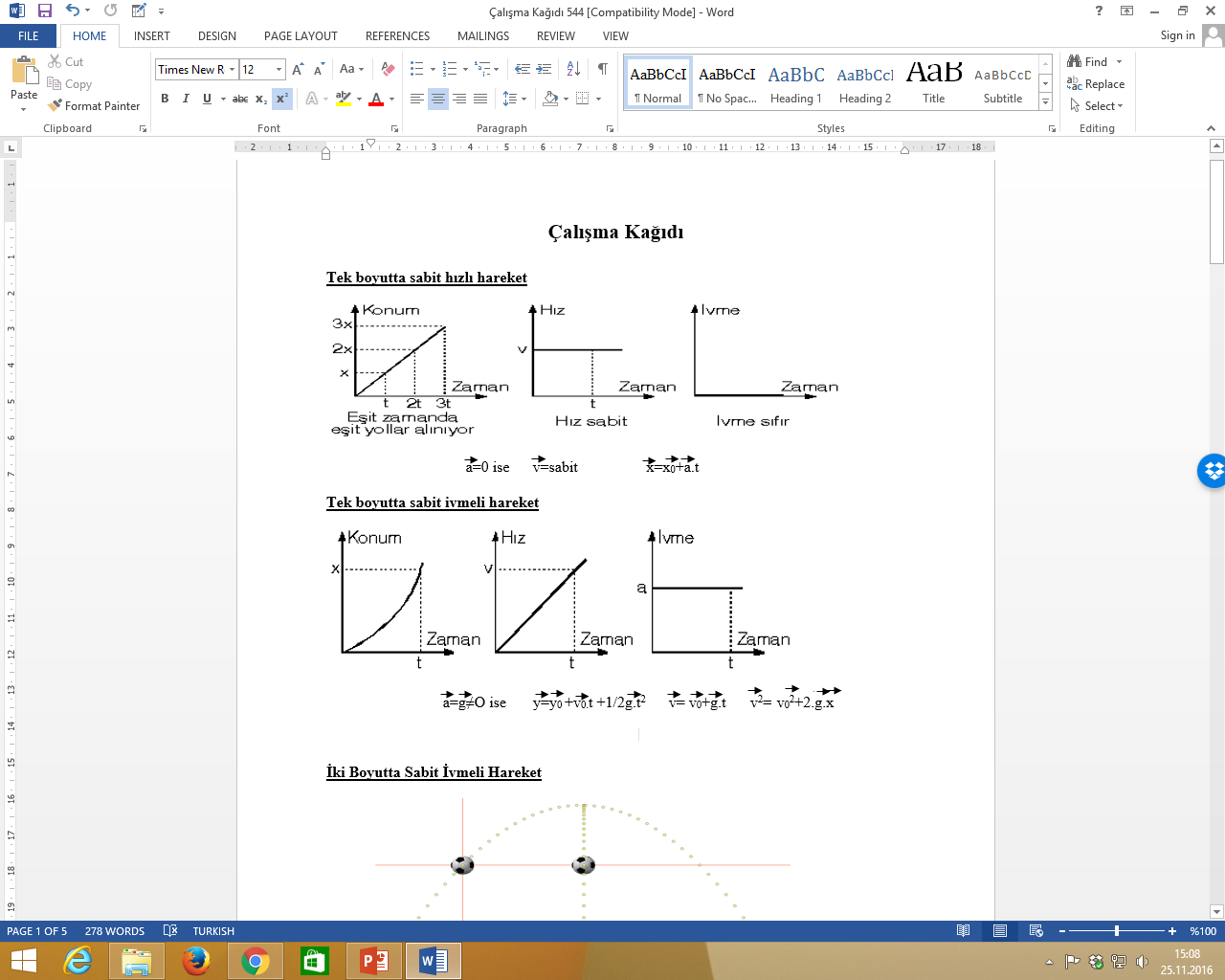 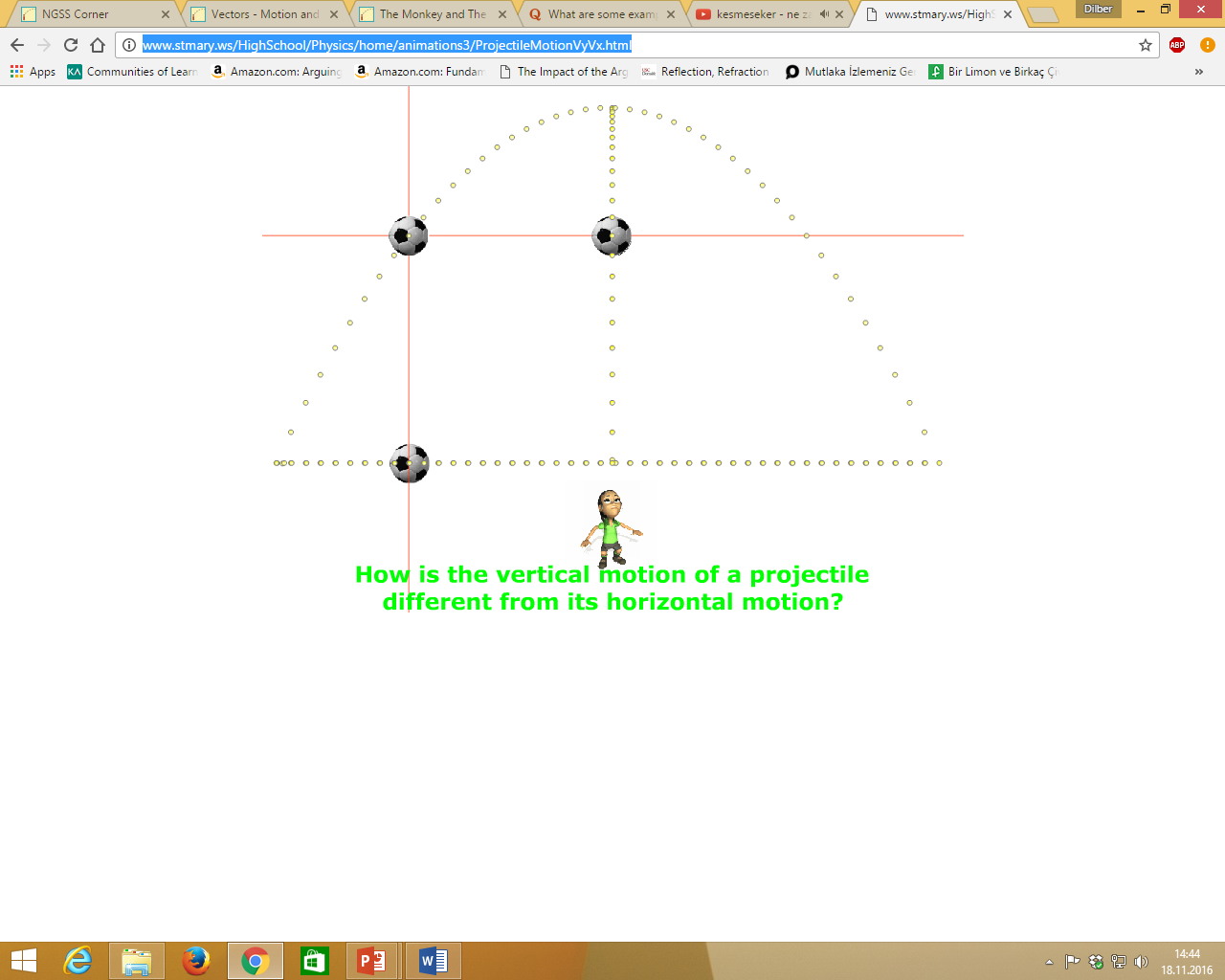 Yatayda ilerleyen topun hareketi için ne söylenebilir?  
Sabit hızlı hareket.
Çocuğun kafasında sektirdiği top (düşeyde ilerleyen) için ne söylenebilir? 
Sabit ivmeli hareket.
Peki, eğik atış hareketi yapan top için ne söylenebilir? 
İki hareketin bileşkesidir. İki boyutta sabit ivmeli harekettir. Yukarıda ki örnek, eğik atış örneğidir.
[Speaker Notes: http://www.stmary.ws/HighSchool/Physics/home/animations3/ProjectileMotionVyVx.html

Animasyonda ki noktaların birim zamanda bırakıldıklarını vurgula.

Yıldız işaretleri olan sayfalar vurgulanmalı.]
İki boyutta sabit ivmeli hareket
Video: Yok artık LeBron James!
İki boyutta boyutta sabit ivmeli hareket
Etkinlik 1:
 Araba camından atılan bozuk para
Etkinlik 2: 
İki boyutta sabit ivmeli hareket nelere bağlıdır?
Formüller/Grafikler
Örnek soru çözümü
Maymun-Muz ikilemi
Uydu hareketi
Doğru mu?Yanlış mı?
Hava sürtünmesi ihmal edilirse?
Günlük hayattan örnekler
Tarihi bilgi
Sınav soruları
Özet
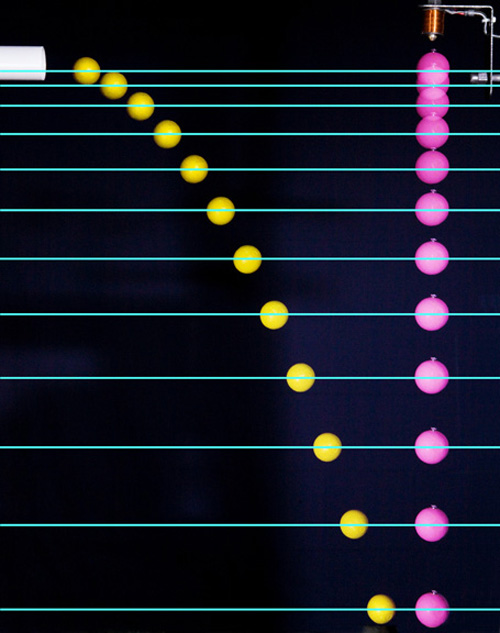 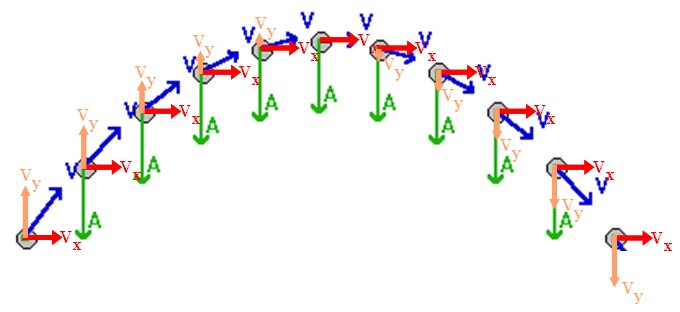 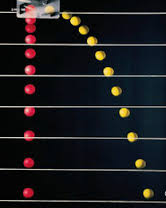 İki boyutta sabit ivmeli harekette  iki boyut birbirine diktir, birinin diğerinin üzerine izdüşümü yoktur.
Not: 
Solda ki şekilde hareketin hız (Vx, Vy) vektörlerini ve ivme (a) vektörlerini görmektesiniz.
Ortada ki şekilde farklı kaynaklardan aynı anda bırakılan yatay atış ve serbest düşme hareketini görmektesiniz.
Sağdaki şekilde aynı kaynaktan aynı anda bırakılan yatay atış ve serbest düşme hareketini görmektesiniz.
İki boyutta sabit ivmeli hareket
Video: Yok artık LeBron James!
İki boyutta boyutta sabit ivmeli hareket
Etkinlik 1:
 Araba camından atılan bozuk para
Etkinlik 2: 
İki boyutta sabit ivmeli hareket nelere bağlıdır?
Formüller/Grafikler
Örnek soru çözümü
Maymun-Muz ikilemi
Uydu hareketi
Doğru mu?Yanlış mı?
Hava sürtünmesi ihmal edilirse?
Günlük hayattan örnekler
Tarihi bilgi
Sınav soruları
Özet
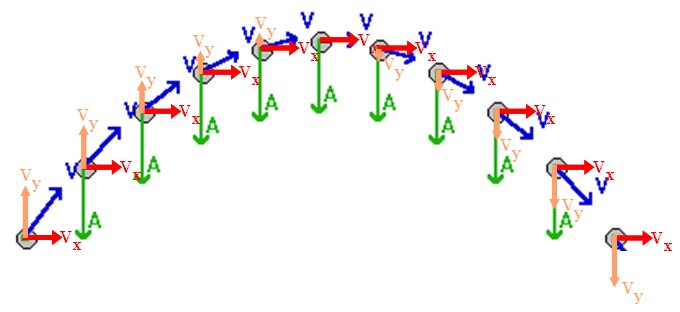 İki boyutta sabit ivmeli hareket
Önemli!
Video: Yok artık LeBron James!
İki boyutta boyutta sabit ivmeli hareket
Etkinlik 1:
 Araba camından atılan bozuk para
Etkinlik 2: 
İki boyutta sabit ivmeli hareket nelere bağlıdır?
Formüller/Grafikler
Örnek soru çözümü
Maymun-Muz ikilemi
Uydu hareketi
Doğru mu?Yanlış mı?
Hava sürtünmesi ihmal edilirse?
Günlük hayattan örnekler
Tarihi bilgi
Sınav soruları
Özet
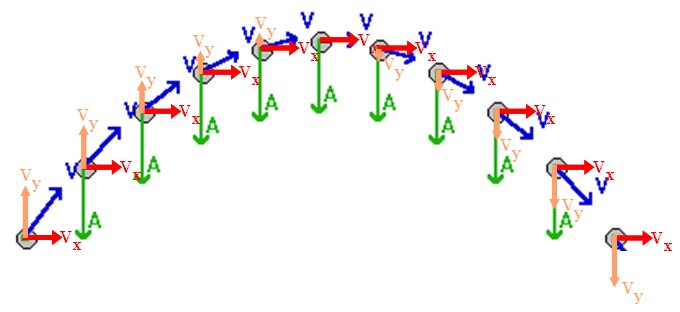 İki boyutta sabit ivmeli hareket
Video: Yok artık LeBron James!
İki boyutta boyutta sabit ivmeli hareket
Etkinlik 1:
 Araba camından atılan bozuk para
Etkinlik 2: 
İki boyutta sabit ivmeli hareket nelere bağlıdır?
Formüller/Grafikler
Örnek soru çözümü
Maymun-Muz ikilemi
Uydu hareketi
Doğru mu?Yanlış mı?
Hava sürtünmesi ihmal edilirse?
Günlük hayattan örnekler
Tarihi bilgi
Sınav soruları
Özet
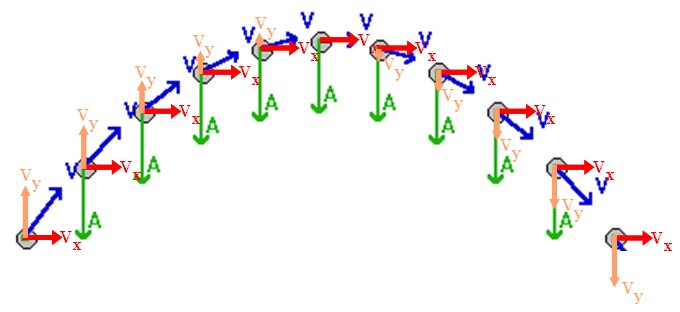 İki boyutta sabit ivmeli hareket
Video: Yok artık LeBron James!
İki boyutta boyutta sabit ivmeli hareket
Etkinlik 1:
 Araba camından atılan bozuk para
Etkinlik 2: 
İki boyutta sabit ivmeli hareket nelere bağlıdır?
Formüller/Grafikler
Örnek soru çözümü
Maymun-Muz ikilemi
Uydu hareketi
Doğru mu?Yanlış mı?
Hava sürtünmesi ihmal edilirse?
Günlük hayattan örnekler
Tarihi bilgi
Sınav soruları
Özet
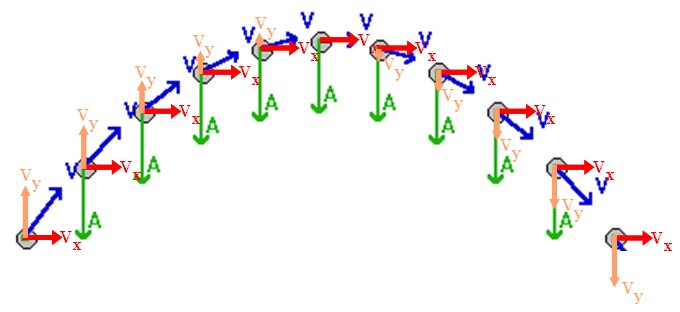 İki boyutta sabit ivmeli hareket
Video: Yok artık LeBron James!
İki boyutta boyutta sabit ivmeli hareket
Etkinlik 1:
 Araba camından atılan bozuk para
Etkinlik 2: 
İki boyutta sabit ivmeli hareket nelere bağlıdır?
Formüller/Grafikler
Örnek soru çözümü
Maymun-Muz ikilemi
Uydu hareketi
Doğru mu?Yanlış mı?
Hava sürtünmesi ihmal edilirse?
Günlük hayattan örnekler
Tarihi bilgi
Sınav soruları
Özet
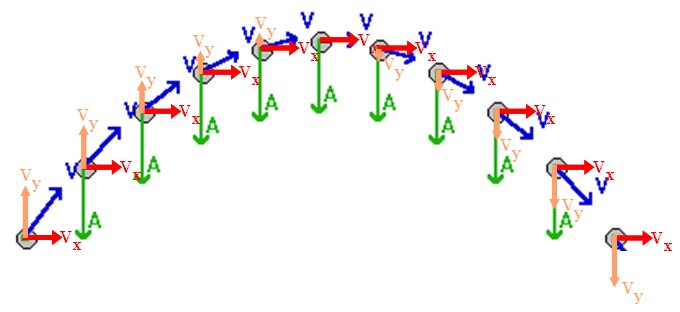 İki boyutta sabit ivmeli hareket
Video: Yok artık LeBron James!
İki boyutta boyutta sabit ivmeli hareket
Etkinlik 1:
 Araba camından atılan bozuk para
Etkinlik 2: 
İki boyutta sabit ivmeli hareket nelere bağlıdır?
Formüller/Grafikler
Örnek soru çözümü
Maymun-Muz ikilemi
Uydu hareketi
Doğru mu?Yanlış mı?
Hava sürtünmesi ihmal edilirse?
Günlük hayattan örnekler
Tarihi bilgi
Sınav soruları
Özet
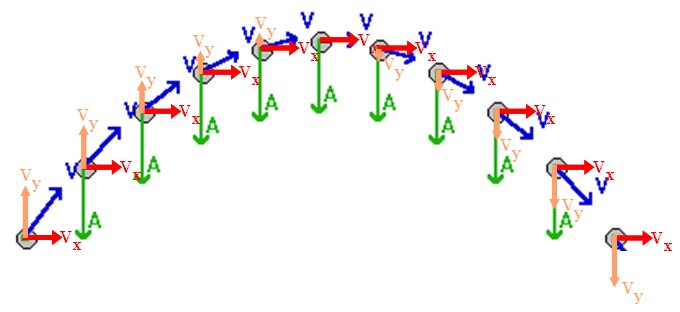 İki boyutta sabit ivmeli hareket
Video: Yok artık LeBron James!
İki boyutta boyutta sabit ivmeli hareket
Etkinlik 1:
 Araba camından atılan bozuk para
Etkinlik 2: 
İki boyutta sabit ivmeli hareket nelere bağlıdır?
Formüller/Grafikler
Örnek soru çözümü
Maymun-Muz ikilemi
Uydu hareketi
Doğru mu?Yanlış mı?
Hava sürtünmesi ihmal edilirse?
Günlük hayattan örnekler
Tarihi bilgi
Sınav soruları
Özet
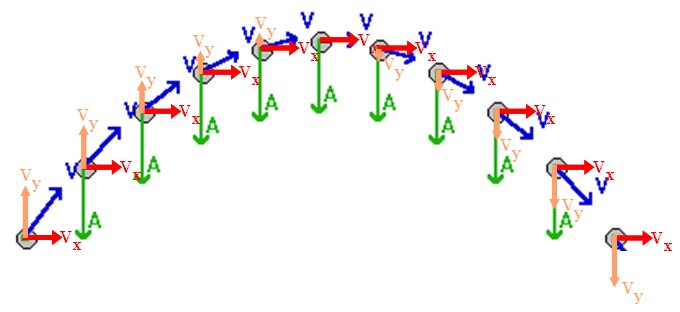 İki boyutta sabit ivmeli hareket
Video: Yok artık LeBron James!
İki boyutta boyutta sabit ivmeli hareket
Etkinlik 1:
 Araba camından atılan bozuk para
Etkinlik 2: 
İki boyutta sabit ivmeli hareket nelere bağlıdır?
Formüller/Grafikler
Örnek soru çözümü
Maymun-Muz ikilemi
Uydu hareketi
Doğru mu?Yanlış mı?
Hava sürtünmesi ihmal edilirse?
Günlük hayattan örnekler
Tarihi bilgi
Sınav soruları
Özet
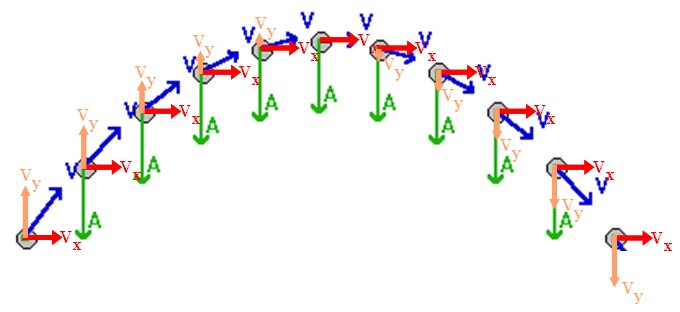 İki boyutta sabit ivmeli hareket
Video: Yok artık LeBron James!
İki boyutta boyutta sabit ivmeli hareket
Etkinlik 1:
 Araba camından atılan bozuk para
Etkinlik 2: 
İki boyutta sabit ivmeli hareket nelere bağlıdır?
Formüller/Grafikler
Örnek soru çözümü
Maymun-Muz ikilemi
Uydu hareketi
Doğru mu?Yanlış mı?
Hava sürtünmesi ihmal edilirse?
Günlük hayattan örnekler
Tarihi bilgi
Sınav soruları
Özet
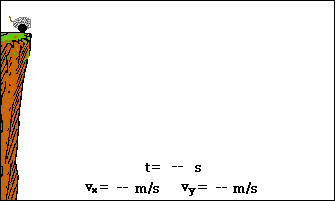 Deneyelim-Araba camından atılan bozuk para
Video: Yok artık LeBron James!
İki boyutta boyutta sabit ivmeli hareket
Etkinlik 1:
 Araba camından atılan bozuk para
Etkinlik 2: 
İki boyutta sabit ivmeli hareket nelere bağlıdır?
Formüller/Grafikler
Örnek soru çözümü
Maymun-Muz ikilemi
Uydu hareketi
Doğru mu?Yanlış mı?
Hava sürtünmesi ihmal edilirse?
Günlük hayattan örnekler
Tarihi bilgi
Sınav soruları
Özet
Tahmin edelim: Hareket halinde ki arabanın camından bozuk para bırakırsanız paranın hareketi ne olur?
Deneyelim: Herkes eline küçük bir cisim alsın ve;
Dururken havaya atsın,
Yürürken havaya atsın,
Yürürken ileriye doğru yukarı atsın,
Yürürken geriye doğru yukarı atsın,
Açıklayalım: Neden?
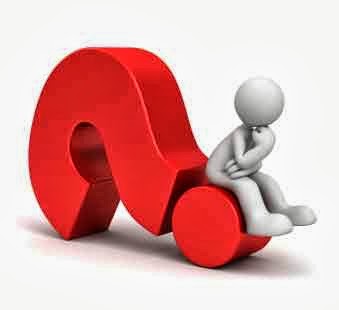 [Speaker Notes: Sorusu olan var mı?]
Yok artık LeBron James!
Video: Yok artık LeBron James!
İki boyutta boyutta sabit ivmeli hareket
Etkinlik 1:
 Araba camından atılan bozuk para
Etkinlik 2: 
İki boyutta sabit ivmeli hareket nelere bağlıdır?
Formüller/Grafikler
Örnek soru çözümü
Maymun-Muz ikilemi
Uydu hareketi
Doğru mu?Yanlış mı?
Hava sürtünmesi ihmal edilirse?
Günlük hayattan örnekler
Tarihi bilgi
Sınav soruları
Özet
LeBron James ünlü bir basketbol oyuncusudur. Video da görüldüğü gibi her atışı basket olmaktadır. Peki bu başarısının sırrı nedir? Her atışın basket olabilmesi için nelere dikkat etmek gerekir?
[Speaker Notes: https://www.youtube.com/watch?v=6pLrfq8CHQI]
Etkinlik:İki boyutta sabit ivmeli hareket nelere bağlıdır?
Video: Yok artık LeBron James!
İki boyutta boyutta sabit ivmeli hareket
Etkinlik 1:
 Araba camından atılan bozuk para
Etkinlik 2: 
İki boyutta sabit ivmeli hareket nelere bağlıdır?
Formüller/Grafikler
Örnek soru çözümü
Maymun-Muz ikilemi
Uydu hareketi
Doğru mu?Yanlış mı?
Hava sürtünmesi ihmal edilirse?
Günlük hayattan örnekler
Tarihi bilgi
Sınav soruları
Özet
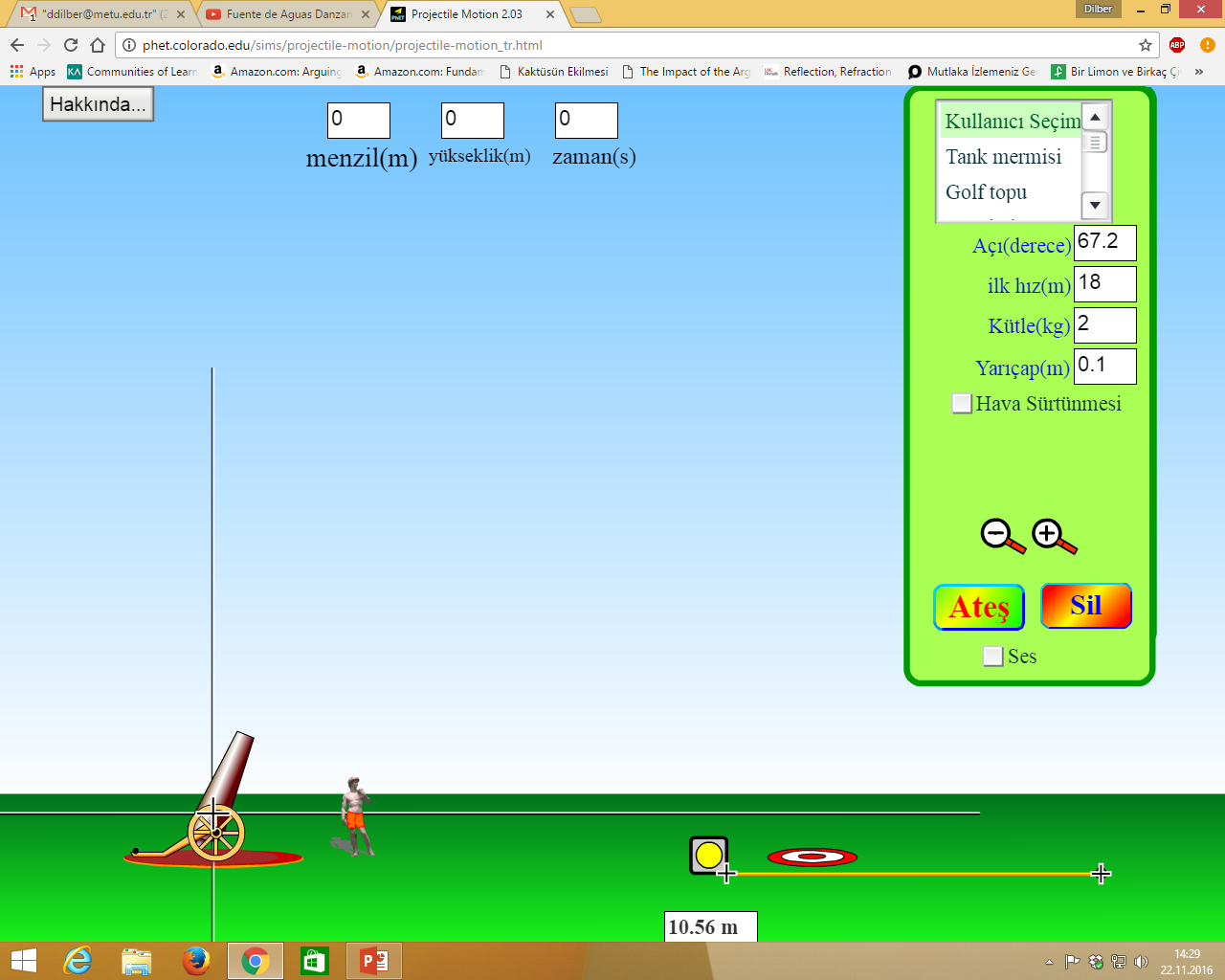 Hava direncinin ihmal edildiği durumda, 

1. Eğik atış hareketinde yatayla yapılan açının harekete olan etkisi nedir?
45 dereceye kadar açı arttıkça, menzil uzaklığı artar, daha sonra menzil uzaklığı azalır. Maximum menzil uzaklığını 45 derecede yapar. Açı arttıkça yüksekliği artar.
[Speaker Notes: http://phet.colorado.edu/sims/projectile-motion/projectile-motion_tr.html]
Etkinlik:İki boyutta sabit ivmeli hareket nelere bağlıdır?
Video: Yok artık LeBron James!
İki boyutta boyutta sabit ivmeli hareket
Etkinlik 1:
 Araba camından atılan bozuk para
Etkinlik 2: 
İki boyutta sabit ivmeli hareket nelere bağlıdır?
Formüller/Grafikler
Örnek soru çözümü
Maymun-Muz ikilemi
Uydu hareketi
Doğru mu?Yanlış mı?
Hava sürtünmesi ihmal edilirse?
Günlük hayattan örnekler
Tarihi bilgi
Sınav soruları
Özet
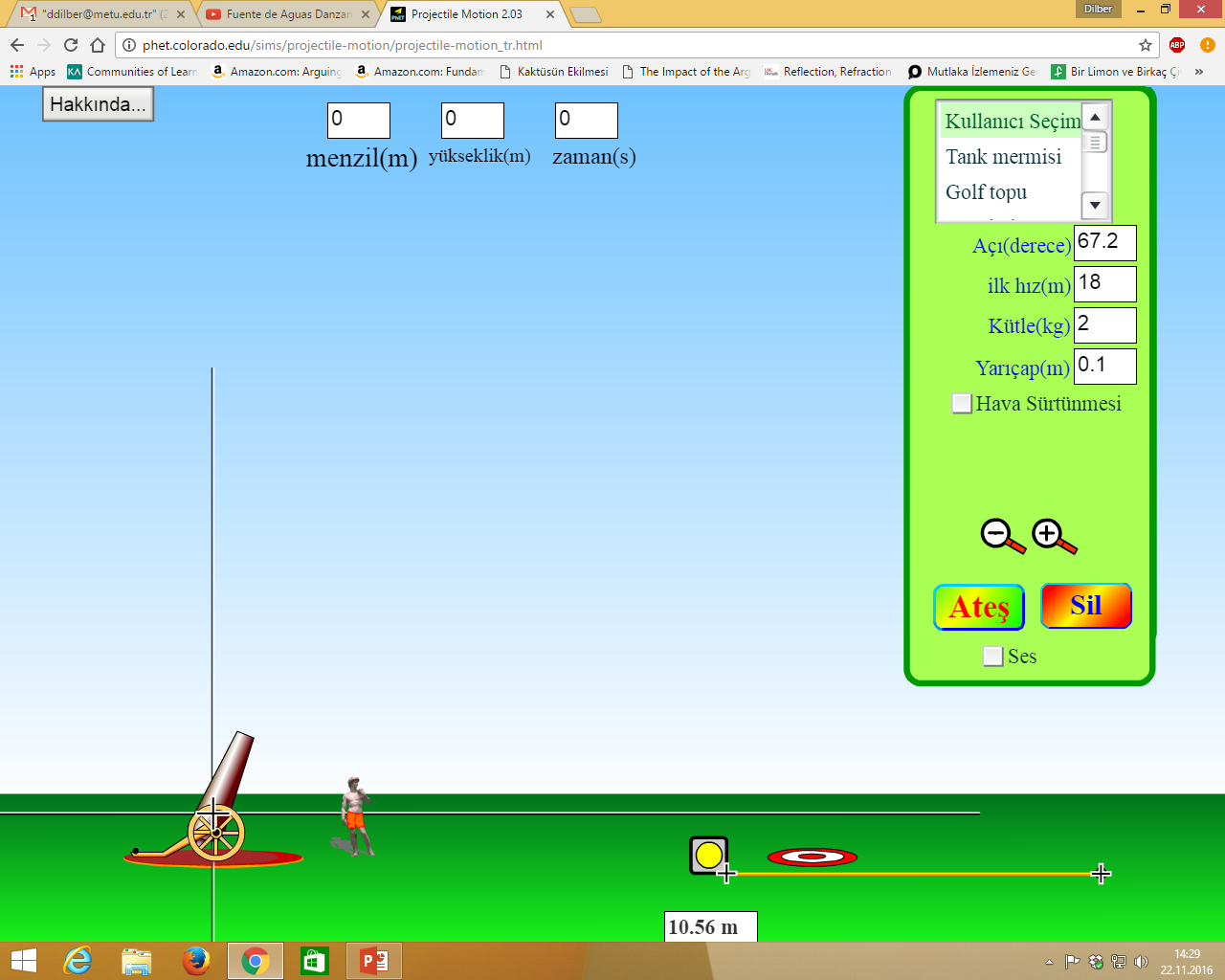 Hava direncinin ihmal edildiği durumda, 


2. İlk atış hızının harekete olan etkisi nedir?
Hız arttıkça, hem menzil uzalığı hem yükseklik artar. 

3. Kütlenin harekete olan etkisi nedir?
Kütlenin harekete etkisi yoktur.

 4. Atılan cismin yarı çapının harekete olan etkisi nedir?	
 Cismin yarı çapının harekete hiç bir etkisi yoktur.
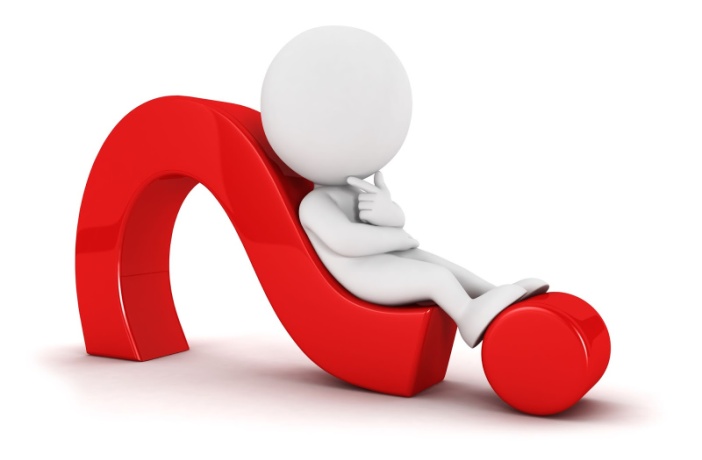 Her atışın basket olabilmesi için nelere dikkat etmek gerekir?
[Speaker Notes: http://phet.colorado.edu/sims/projectile-motion/projectile-motion_tr.html]
Formüller-Grafikler
Video: Yok artık LeBron James!
İki boyutta boyutta sabit ivmeli hareket
Etkinlik 1:
 Araba camından atılan bozuk para
Etkinlik 2: 
İki boyutta sabit ivmeli hareket nelere bağlıdır?
Formüller/Grafikler
Örnek soru çözümü
Maymun-Muz ikilemi
Uydu hareketi
Doğru mu?Yanlış mı?
Hava sürtünmesi ihmal edilirse?
Günlük hayattan örnekler
Tarihi bilgi
Sınav soruları
Özet
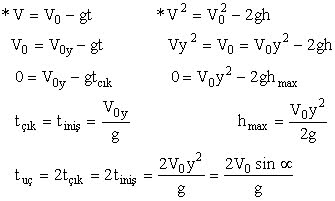 Örnek soru çözümü
Video: Yok artık LeBron James!
İki boyutta boyutta sabit ivmeli hareket
Etkinlik 1:
 Araba camından atılan bozuk para
Etkinlik 2: 
İki boyutta sabit ivmeli hareket nelere bağlıdır?
Formüller/Grafikler
Örnek soru çözümü
Maymun-Muz ikilemi
Uydu hareketi
Doğru mu?Yanlış mı?
Hava sürtünmesi ihmal edilirse?
Günlük hayattan örnekler
Tarihi bilgi
Sınav soruları
Özet
Maymun-muz ikilemi
Video: Yok artık LeBron James!
İki boyutta boyutta sabit ivmeli hareket
Etkinlik 1:
 Araba camından atılan bozuk para
Etkinlik 2: 
İki boyutta sabit ivmeli hareket nelere bağlıdır?
Formüller/Grafikler
Örnek soru çözümü
Maymun-Muz ikilemi
Uydu hareketi
Doğru mu?Yanlış mı?
Hava sürtünmesi ihmal edilirse?
Günlük hayattan örnekler
Tarihi bilgi
Sınav soruları
Özet
Şekilde ki maymuna muz fırlatmak isteyen bir hayvanat bahçesi bekçisi düşünelim. Bekçi muzu fırlattığı anda maymun dalı bırakmaktadır. Fırlattığı muzun maymuna ulaşması için bekçi muzu nereye fırlatmalıdır?
Maymunun üst tarafına
Maymuna doğru
Maymunun alt tarafına
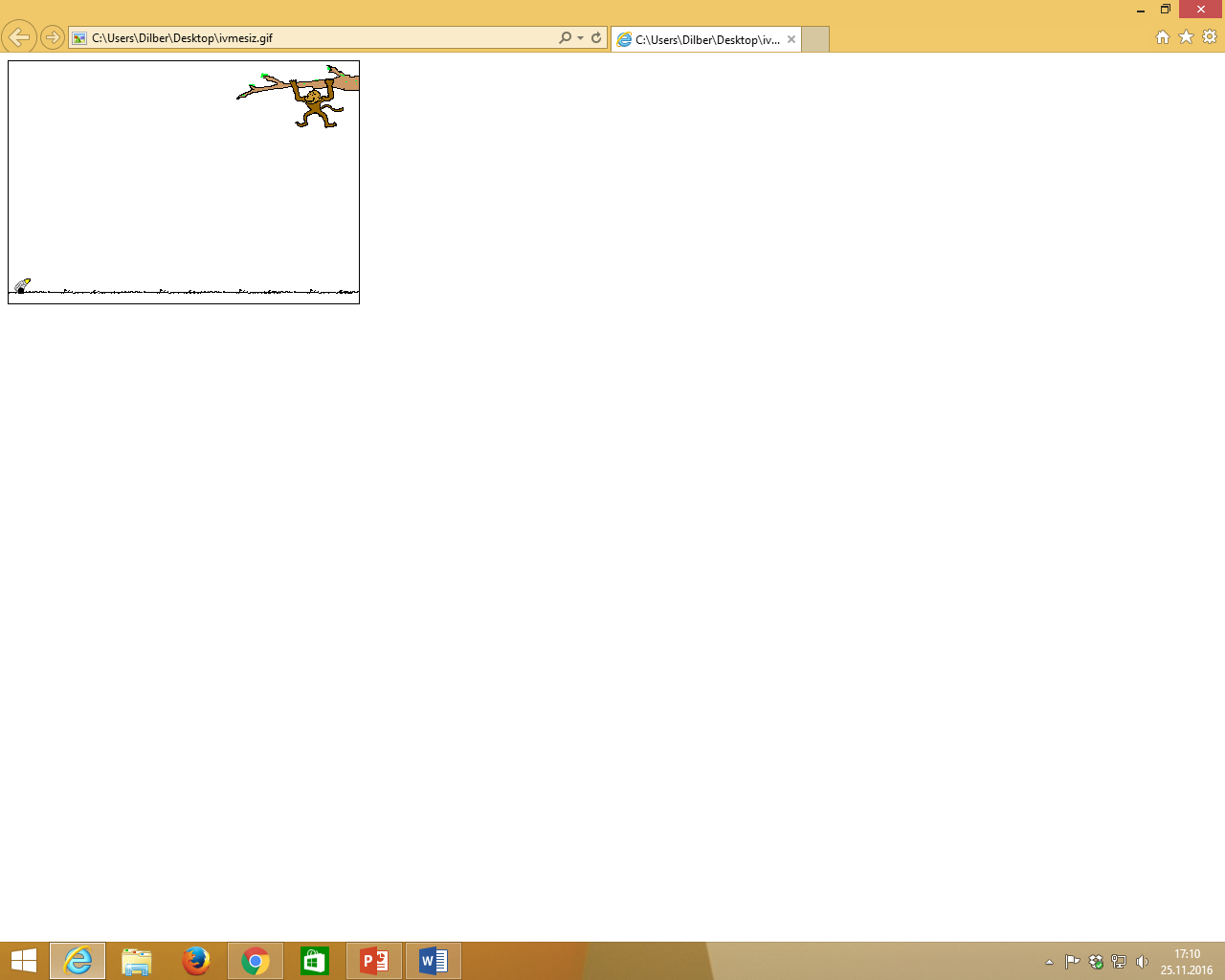 [Speaker Notes: b]
Maymun-muz ikilemi
Video: Yok artık LeBron James!
İki boyutta boyutta sabit ivmeli hareket
Etkinlik 1:
 Araba camından atılan bozuk para
Etkinlik 2: 
İki boyutta sabit ivmeli hareket nelere bağlıdır?
Formüller/Grafikler
Örnek soru çözümü
Maymun-Muz ikilemi
Uydu hareketi
Doğru mu?Yanlış mı?
Hava sürtünmesi ihmal edilirse?
Günlük hayattan örnekler
Tarihi bilgi
Sınav soruları
Özet
Ya yerçekim ivmesi olmasaydı?
Maymun-muz ikilemi
Video: Yok artık LeBron James!
İki boyutta boyutta sabit ivmeli hareket
Etkinlik 1:
 Araba camından atılan bozuk para
Etkinlik 2: 
İki boyutta sabit ivmeli hareket nelere bağlıdır?
Formüller/Grafikler
Örnek soru çözümü
Maymun-Muz ikilemi
Uydu hareketi
Doğru mu?Yanlış mı?
Hava sürtünmesi ihmal edilirse?
Günlük hayattan örnekler
Tarihi bilgi
Sınav soruları
Özet
Ya yerçekim ivmesi olmasaydı?
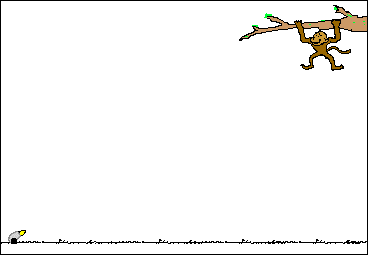 Maymun-muz ikilemi
Video: Yok artık LeBron James!
İki boyutta boyutta sabit ivmeli hareket
Etkinlik 1:
 Araba camından atılan bozuk para
Etkinlik 2: 
İki boyutta sabit ivmeli hareket nelere bağlıdır?
Formüller/Grafikler
Örnek soru çözümü
Maymun-Muz ikilemi
Uydu hareketi
Doğru mu?Yanlış mı?
Hava sürtünmesi ihmal edilirse?
Günlük hayattan örnekler
Tarihi bilgi
Sınav soruları
Özet
Yerçekim ivmesi neyi değiştirir?
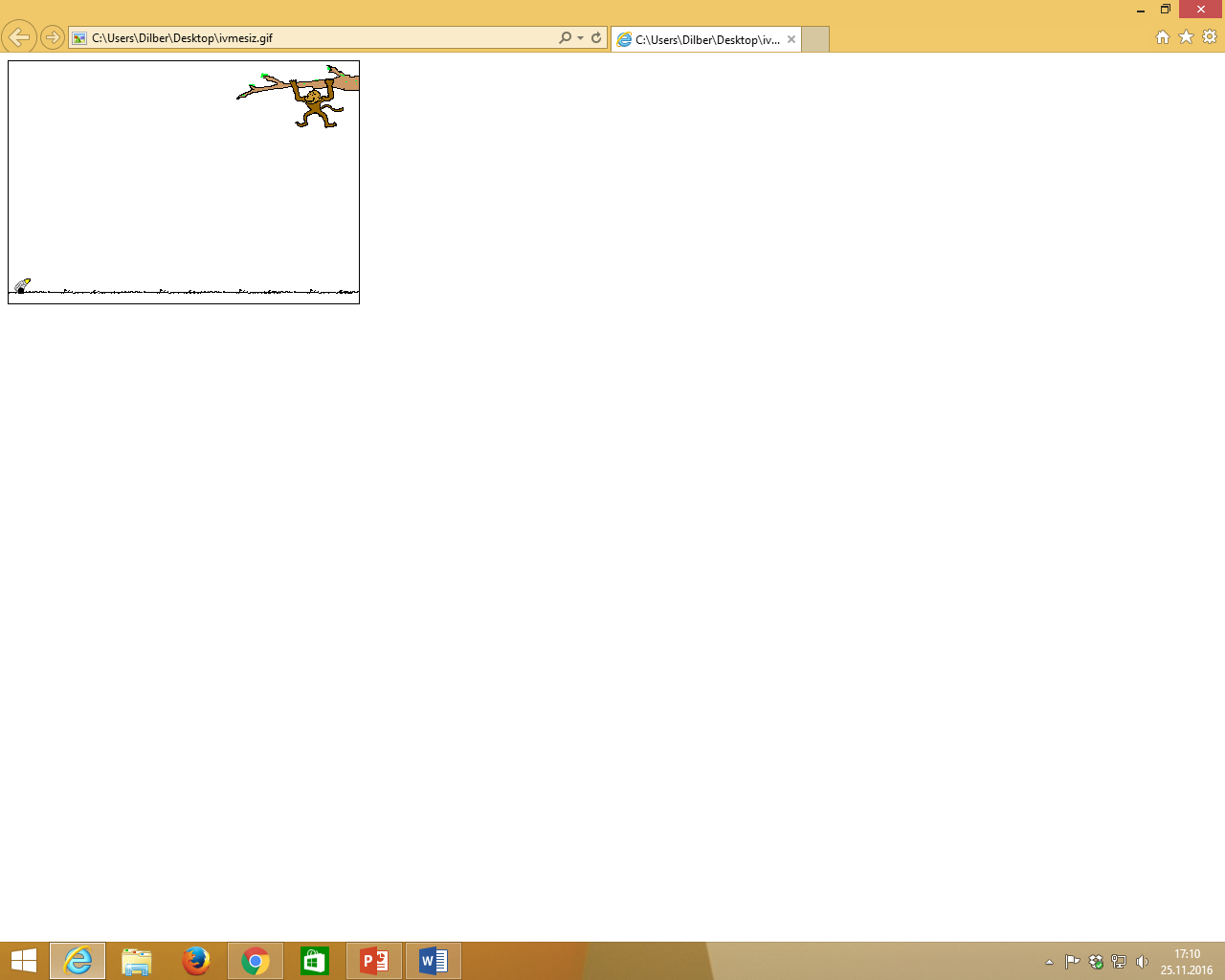 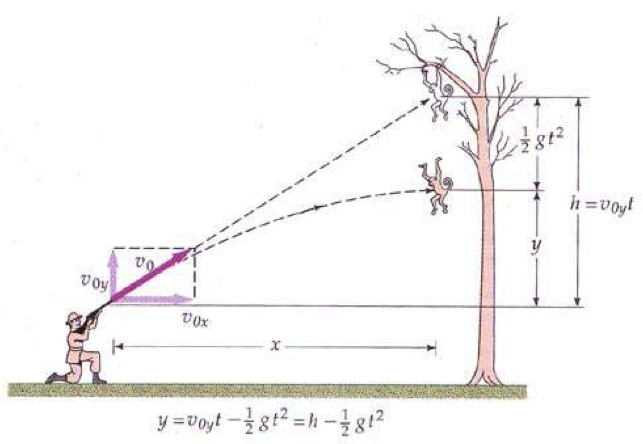 [Speaker Notes: Maymunu hedef aldığımızda, maymunun daldan aşağı inen maymun ile muzun uçuş süresi aynıdır. Muz maymuna ulaşması için maymunu hedef alarak muzu fırlatmalıyız.]
Maymun-muz ikilemi
Video: Yok artık LeBron James!
İki boyutta boyutta sabit ivmeli hareket
Etkinlik 1:
 Araba camından atılan bozuk para
Etkinlik 2: 
İki boyutta sabit ivmeli hareket nelere bağlıdır?
Formüller/Grafikler
Örnek soru çözümü
Maymun-Muz ikilemi
Uydu hareketi
Doğru mu?Yanlış mı?
Hava sürtünmesi ihmal edilirse?
Günlük hayattan örnekler
Tarihi bilgi
Sınav soruları
Özet
Fırlattığımız muzun ilk hızı yüksek olursa ne olur?
Maymun-muz ikilemi
Video: Yok artık LeBron James!
İki boyutta boyutta sabit ivmeli hareket
Etkinlik 1:
 Araba camından atılan bozuk para
Etkinlik 2: 
İki boyutta sabit ivmeli hareket nelere bağlıdır?
Formüller/Grafikler
Örnek soru çözümü
Maymun-Muz ikilemi
Uydu hareketi
Doğru mu?Yanlış mı?
Hava sürtünmesi ihmal edilirse?
Günlük hayattan örnekler
Tarihi bilgi
Sınav soruları
Özet
Fırlattığımız muzun ilk hızı yüksek olursa ne olur?
Maymun-muz ikilemi
Video: Yok artık LeBron James!
İki boyutta boyutta sabit ivmeli hareket
Etkinlik 1:
 Araba camından atılan bozuk para
Etkinlik 2: 
İki boyutta sabit ivmeli hareket nelere bağlıdır?
Formüller/Grafikler
Örnek soru çözümü
Maymun-Muz ikilemi
Uydu hareketi
Doğru mu?Yanlış mı?
Hava sürtünmesi ihmal edilirse?
Günlük hayattan örnekler
Tarihi bilgi
Sınav soruları
Özet
Fırlattığımız muzun ilk hızı az olursa ne olur?
Maymun-muz ikilemi
Video: Yok artık LeBron James!
İki boyutta boyutta sabit ivmeli hareket
Etkinlik 1:
 Araba camından atılan bozuk para
Etkinlik 2: 
İki boyutta sabit ivmeli hareket nelere bağlıdır?
Formüller/Grafikler
Örnek soru çözümü
Maymun-Muz ikilemi
Uydu hareketi
Doğru mu?Yanlış mı?
Hava sürtünmesi ihmal edilirse?
Günlük hayattan örnekler
Tarihi bilgi
Sınav soruları
Özet
Fırlattığımız muzun ilk hızı az olursa ne olur?
Maymun-muz ikilemi
Video: Yok artık LeBron James!
İki boyutta boyutta sabit ivmeli hareket
Etkinlik 1:
 Araba camından atılan bozuk para
Etkinlik 2: 
İki boyutta sabit ivmeli hareket nelere bağlıdır?
Formüller/Grafikler
Örnek soru çözümü
Maymun-Muz ikilemi
Uydu hareketi
Doğru mu?Yanlış mı?
Hava sürtünmesi ihmal edilirse?
Günlük hayattan örnekler
Tarihi bilgi
Sınav soruları
Özet
Maymunu hedef alarak fırlatmazsak ne olur?
Maymun-muz ikilemi
Video: Yok artık LeBron James!
İki boyutta boyutta sabit ivmeli hareket
Etkinlik 1:
 Araba camından atılan bozuk para
Etkinlik 2: 
İki boyutta sabit ivmeli hareket nelere bağlıdır?
Formüller/Grafikler
Örnek soru çözümü
Maymun-Muz ikilemi
Uydu hareketi
Doğru mu?Yanlış mı?
Hava sürtünmesi ihmal edilirse?
Günlük hayattan örnekler
Tarihi bilgi
Sınav soruları
Özet
Maymunu hedef alarak fırlatmazsak ne olur?
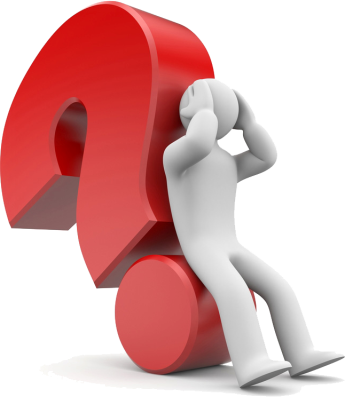 Uydu Hareketi: Uydular düşer mi?
Video: Yok artık LeBron James!
İki boyutta boyutta sabit ivmeli hareket
Etkinlik 1:
 Araba camından atılan bozuk para
Etkinlik 2: 
İki boyutta sabit ivmeli hareket nelere bağlıdır?
Formüller/Grafikler
Örnek soru çözümü
Maymun-Muz ikilemi
Uydu hareketi
Doğru mu?Yanlış mı?
Hava sürtünmesi ihmal edilirse?
Günlük hayattan örnekler
Tarihi bilgi
Sınav soruları
Özet
Yerçekim olmasaydı dağdan yataya fırlattığımız top nasıl ilerler?
Yerçekim olduğunda?
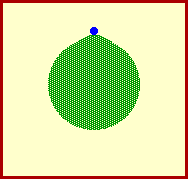 Daha hızlı fırlatırsak?
Daha da hızlı?
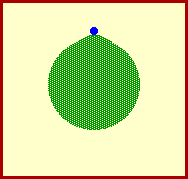 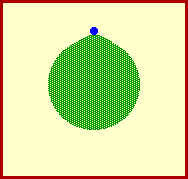 Uydular da kütle çekiminin etkisiyle düşer. Ama dünyanın üzerine (fall into) düşmez, dünyanın etrafına (fall around) düşer 
Uydu Hareketi: Uydular düşer mi?
Video: Yok artık LeBron James!
İki boyutta boyutta sabit ivmeli hareket
Etkinlik 1:
 Araba camından atılan bozuk para
Etkinlik 2: 
İki boyutta sabit ivmeli hareket nelere bağlıdır?
Formüller/Grafikler
Örnek soru çözümü
Maymun-Muz ikilemi
Uydu hareketi
Doğru mu?Yanlış mı?
Hava sürtünmesi ihmal edilirse?
Günlük hayattan örnekler
Tarihi bilgi
Sınav soruları
Özet
Dünyamızın yüzeyi yaklaşık olarak yatayda 8000m ilerdiğimizde, düşeyde 5m eğrilir. O zaman fırlattığımız uydu bir boyutta 8000m yol alırken, diğer boyutta 5m yol almalı. Yer çekimi etkisiyle hareket eden bir cisim düşeyde alacağı yol saniyede yaklaşık 5m’dir. (1/2gt2, g=10 ve t=1). Yatayda 8000m/s hızla hareket eden bir uydu dünya üzerine düşmez, dünya etrafına düşer.
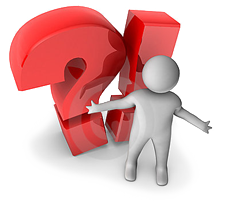 [Speaker Notes: Göktürk-2 uydusu yükseklik: 686 km
Dünyanın yarıçapı: 6371 km]
Doğru mu? Yanlış mı?
Video: Yok artık LeBron James!
İki boyutta boyutta sabit ivmeli hareket
Etkinlik 1:
 Araba camından atılan bozuk para
Etkinlik 2: 
İki boyutta sabit ivmeli hareket nelere bağlıdır?
Formüller/Grafikler
Örnek soru çözümü
Maymun-Muz ikilemi
Uydu hareketi
Doğru mu?Yanlış mı?
Hava sürtünmesi ihmal edilirse?
Günlük hayattan örnekler
Tarihi bilgi
Sınav soruları
Özet
( )Yer çekimi sadece cisimlere yere düşerken etki eder.
Cisimler eğik atış hareketi yaparken, veya yukarı çıkarkende etki eder. 
( ) Kütlesi büyük olan cisimler daha önce yere düşer.
Hava sürtünmesi ihmal edildiğinde cisimler aynı anda düşer.
( ) Hareket eden bütün cisimlere hareketleri boyunca  bir kuvvet etki eder.
Düzgün doğrusal hareketi düşünürsek, net kuvvet sıfır. Yada herhangi bir hareket için net kuvvete bakılır, tek bir kuvvete değil.
[Speaker Notes: (Y)Yer çekimi sadece cisimlere yere düşerken etki eder.
(Y) Kütlesi büyük olan cisimler daha önce yere düşer.
(Y) Hareket eden bütün cisimlere hareketleri boyunca  bir kuvvet etki eder.]
Hava sürtünmesinin ihmal edilmediği durumlar
Video: Yok artık LeBron James!
İki boyutta boyutta sabit ivmeli hareket
Etkinlik 1:
 Araba camından atılan bozuk para
Etkinlik 2: 
İki boyutta sabit ivmeli hareket nelere bağlıdır?
Formüller/Grafikler
Örnek soru çözümü
Maymun-Muz ikilemi
Uydu hareketi
Doğru mu?Yanlış mı?
Hava sürtünmesi ihmal edilirse?
Günlük hayattan örnekler
Tarihi bilgi
Sınav soruları
Özet
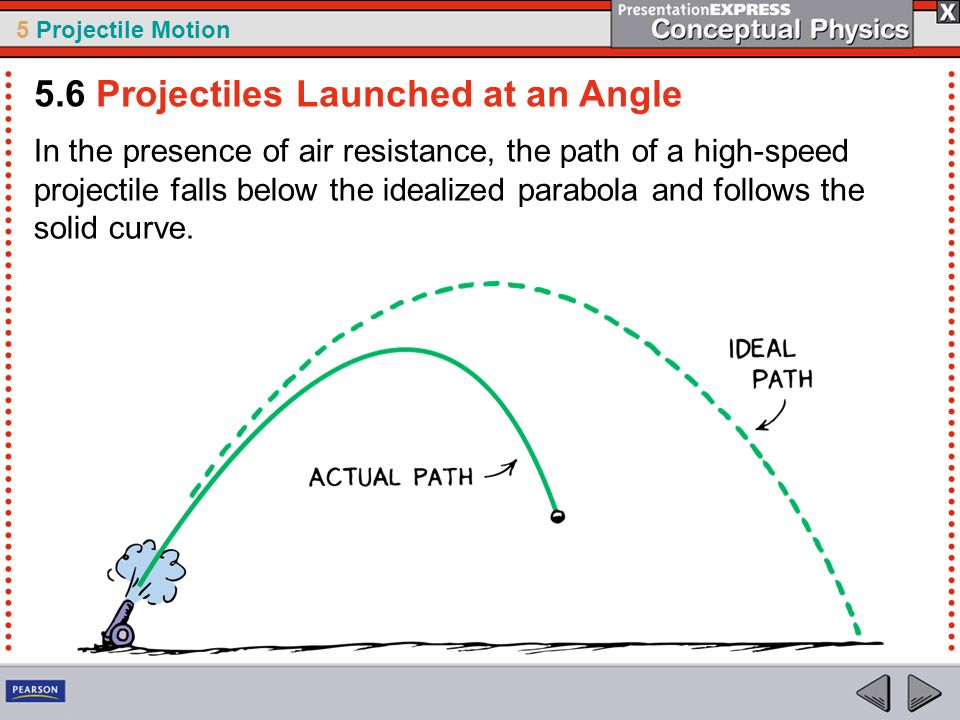 Hava sürtünmesi yok iken
Hava sürtünmesi var iken
Her iki boyutta sabit ivmeli hareket yapar.
Günlük hayattan örnekler
Video: Yok artık LeBron James!
İki boyutta boyutta sabit ivmeli hareket
Etkinlik 1:
 Araba camından atılan bozuk para
Etkinlik 2: 
İki boyutta sabit ivmeli hareket nelere bağlıdır?
Formüller/Grafikler
Örnek soru çözümü
Maymun-Muz ikilemi
Uydu hareketi
Doğru mu?Yanlış mı?
Hava sürtünmesi ihmal edilirse?
Günlük hayattan örnekler
Tarihi bilgi
Sınav soruları
Özet
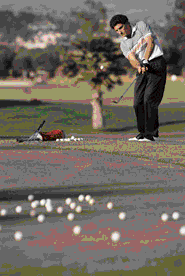 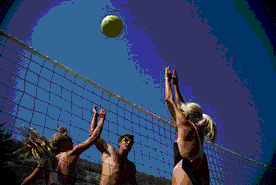 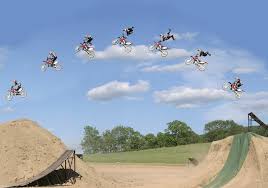 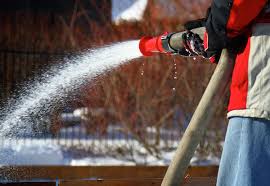 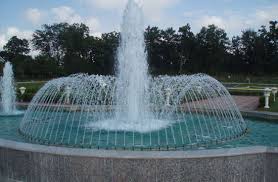 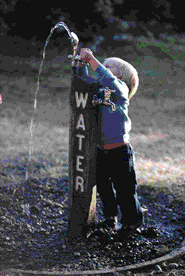 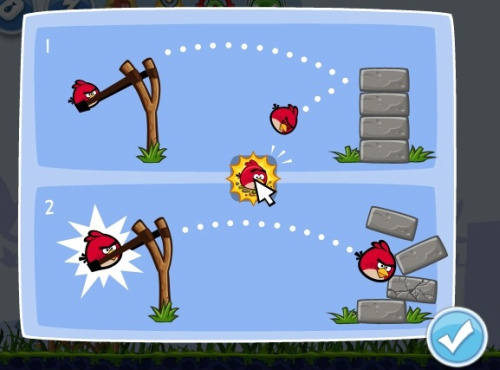 [Speaker Notes: Yatay atış ve eğik atış, iki boyutta hareketin örnekleridir. Günlük hayatta en çok spor aktivitelerinde ve su hareketlerinde karşılaşmaktayız.]
Tarihi Bilgi
Video: Yok artık LeBron James!
İki boyutta boyutta sabit ivmeli hareket
Etkinlik 1:
 Araba camından atılan bozuk para
Etkinlik 2: 
İki boyutta sabit ivmeli hareket nelere bağlıdır?
Formüller/Grafikler
Örnek soru çözümü
Maymun-Muz ikilemi
Uydu hareketi
Doğru mu?Yanlış mı?
Hava sürtünmesi ihmal edilirse?
Günlük hayattan örnekler
Tarihi bilgi
Sınav soruları
Özet
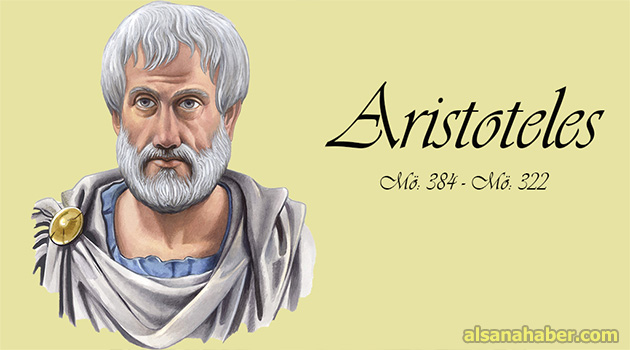 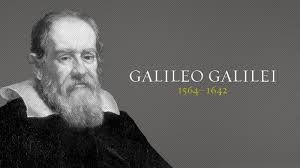 Atılan cisim eğik yol izler,  yatayda ki ve düşeyde ki haraketleri birbirimizden bağımsızdır. Bileşkesi eğik hareketi oluşturur.
Atılan cisim içsel kuvvetini kaybedene kadar, atıldığı doğru boyunca ilerler, kuvvet bitince yere düşer.
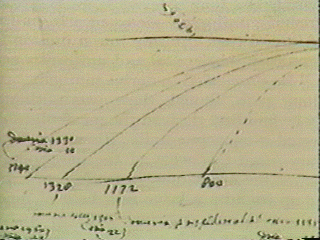 Ulusal sınav soruları ve çıkması muhtemel sorular
Video: Yok artık LeBron James!
İki boyutta boyutta sabit ivmeli hareket
Etkinlik 1:
 Araba camından atılan bozuk para
Etkinlik 2: 
İki boyutta sabit ivmeli hareket nelere bağlıdır?
Formüller/Grafikler
Örnek soru çözümü
Maymun-Muz ikilemi
Uydu hareketi
Doğru mu?Yanlış mı?
Hava sürtünmesi ihmal edilirse?
Günlük hayattan örnekler
Tarihi bilgi
Sınav soruları
Özet
Ulusal sınav soruları ve çıkması muhtemel sorular
Video: Yok artık LeBron James!
İki boyutta boyutta sabit ivmeli hareket
Etkinlik 1:
 Araba camından atılan bozuk para
Etkinlik 2: 
İki boyutta sabit ivmeli hareket nelere bağlıdır?
Formüller/Grafikler
Örnek soru çözümü
Maymun-Muz ikilemi
Uydu hareketi
Doğru mu?Yanlış mı?
Hava sürtünmesi ihmal edilirse?
Günlük hayattan örnekler
Tarihi bilgi
Sınav soruları
Özet
Ulusal sınav soruları ve çıkması muhtemel sorular
Video: Yok artık LeBron James!
İki boyutta boyutta sabit ivmeli hareket
Etkinlik 1:
 Araba camından atılan bozuk para
Etkinlik 2: 
İki boyutta sabit ivmeli hareket nelere bağlıdır?
Formüller/Grafikler
Örnek soru çözümü
Maymun-Muz ikilemi
Uydu hareketi
Doğru mu?Yanlış mı?
Hava sürtünmesi ihmal edilirse?
Günlük hayattan örnekler
Tarihi bilgi
Sınav soruları
Özet
Ulusal sınav soruları ve çıkması muhtemel sorular
Video: Yok artık LeBron James!
İki boyutta boyutta sabit ivmeli hareket
Etkinlik 1:
 Araba camından atılan bozuk para
Etkinlik 2: 
İki boyutta sabit ivmeli hareket nelere bağlıdır?
Formüller/Grafikler
Örnek soru çözümü
Maymun-Muz ikilemi
Uydu hareketi
Doğru mu?Yanlış mı?
Hava sürtünmesi ihmal edilirse?
Günlük hayattan örnekler
Tarihi bilgi
Sınav soruları
Özet
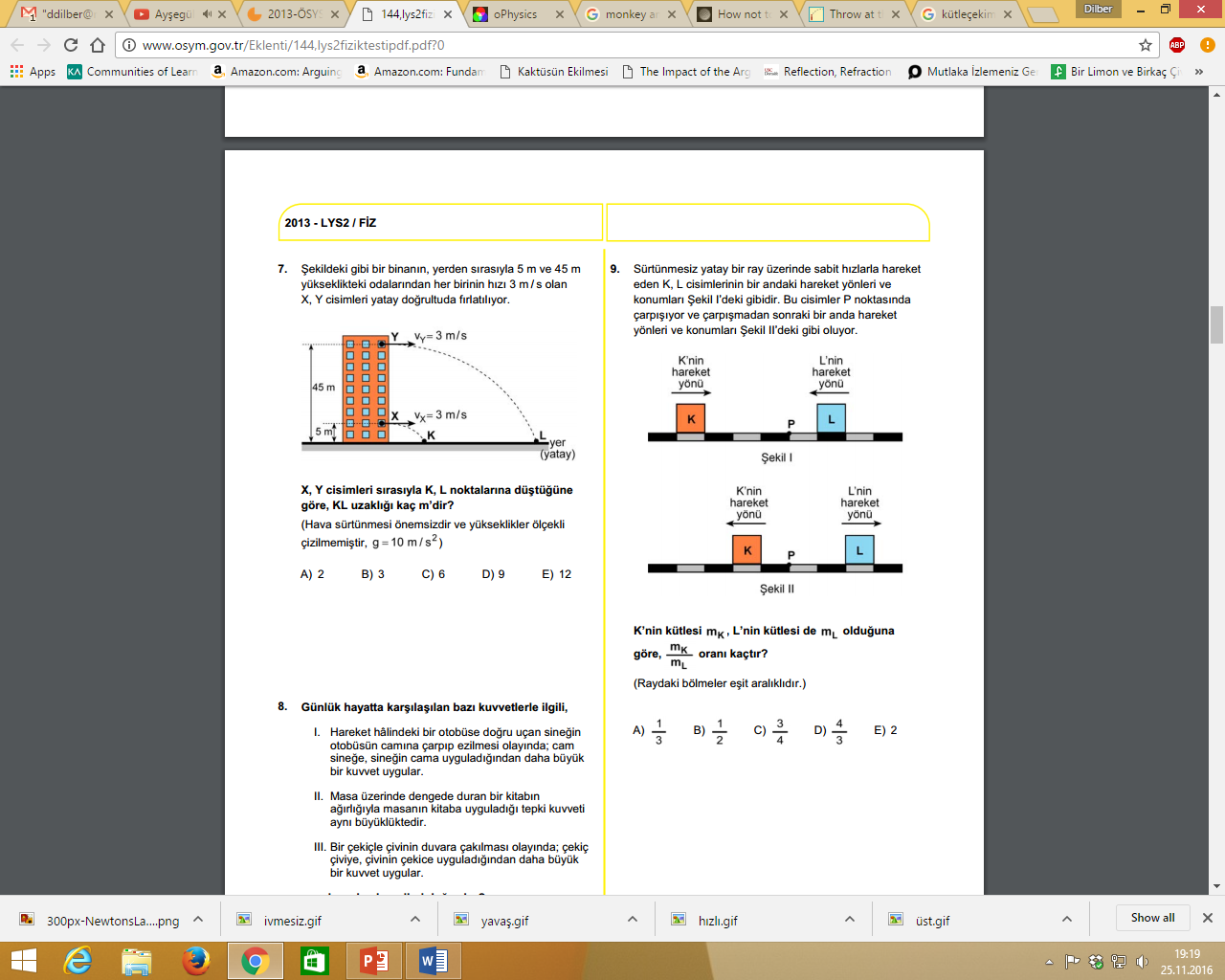 2013 LYS
[Speaker Notes: 2013 lys 2  7 c]
Ulusal sınav soruları ve çıkması muhtemel sorular
Video: Yok artık LeBron James!
İki boyutta boyutta sabit ivmeli hareket
Etkinlik 1:
 Araba camından atılan bozuk para
Etkinlik 2: 
İki boyutta sabit ivmeli hareket nelere bağlıdır?
Formüller/Grafikler
Örnek soru çözümü
Maymun-Muz ikilemi
Uydu hareketi
Doğru mu?Yanlış mı?
Hava sürtünmesi ihmal edilirse?
Günlük hayattan örnekler
Tarihi bilgi
Sınav soruları
Özet
2012 LYS
[Speaker Notes: 2012lys12 d]
Ulusal sınav soruları ve çıkması muhtemel sorular
Video: Yok artık LeBron James!
İki boyutta boyutta sabit ivmeli hareket
Etkinlik 1:
 Araba camından atılan bozuk para
Etkinlik 2: 
İki boyutta sabit ivmeli hareket nelere bağlıdır?
Formüller/Grafikler
Örnek soru çözümü
Maymun-Muz ikilemi
Uydu hareketi
Doğru mu?Yanlış mı?
Hava sürtünmesi ihmal edilirse?
Günlük hayattan örnekler
Tarihi bilgi
Sınav soruları
Özet
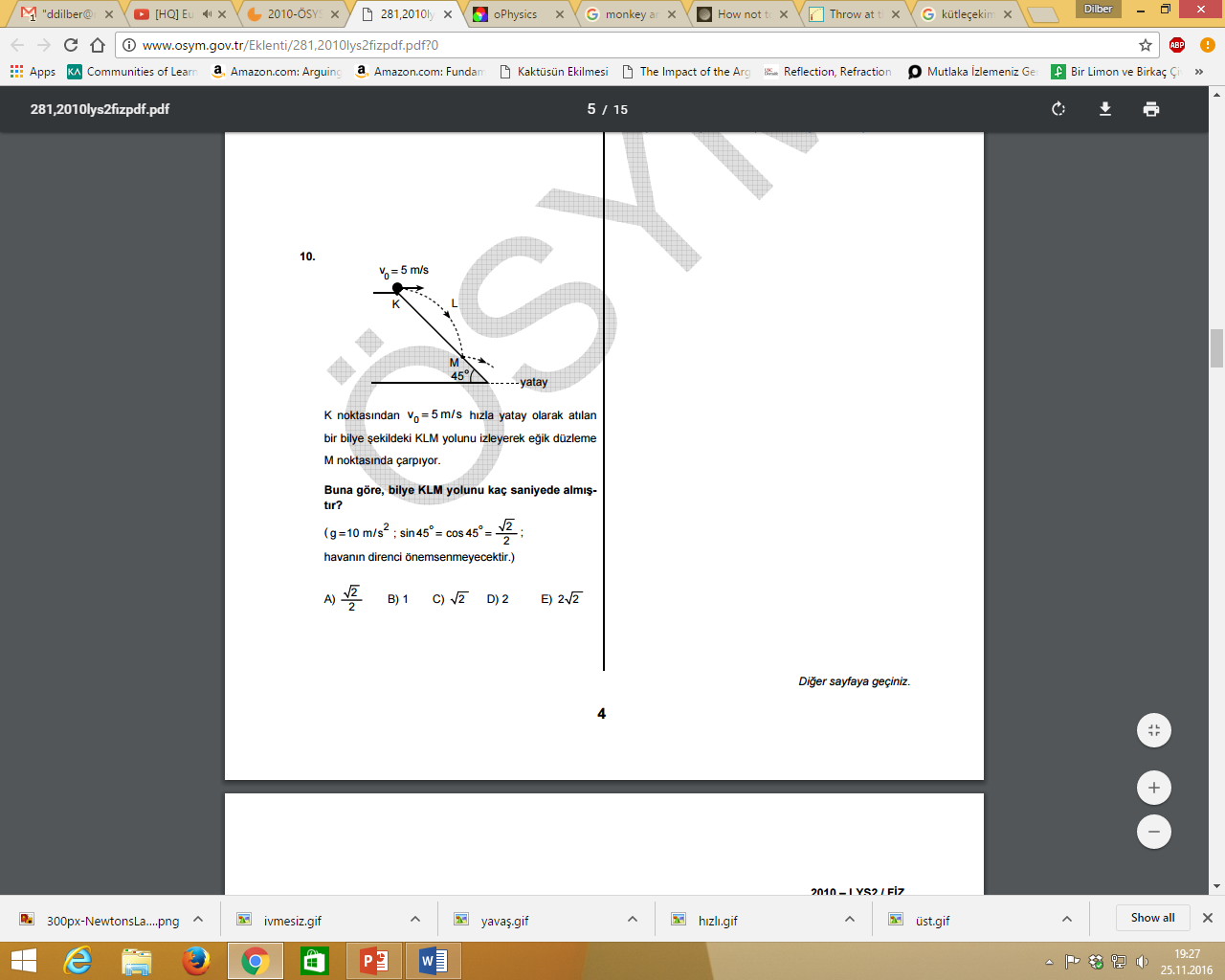 2010 LYS
[Speaker Notes: 2010 lys 2 10b]
Ulusal sınav soruları ve çıkması muhtemel sorular
Video: Yok artık LeBron James!
İki boyutta boyutta sabit ivmeli hareket
Etkinlik 1:
 Araba camından atılan bozuk para
Etkinlik 2: 
İki boyutta sabit ivmeli hareket nelere bağlıdır?
Formüller/Grafikler
Örnek soru çözümü
Maymun-Muz ikilemi
Uydu hareketi
Doğru mu?Yanlış mı?
Hava sürtünmesi ihmal edilirse?
Günlük hayattan örnekler
Tarihi bilgi
Sınav soruları
Özet
2006 ÖSS
[Speaker Notes: 2006fen2 b]
Ulusal sınav soruları ve çıkması muhtemel sorular
Video: Yok artık LeBron James!
İki boyutta boyutta sabit ivmeli hareket
Etkinlik 1:
 Araba camından atılan bozuk para
Etkinlik 2: 
İki boyutta sabit ivmeli hareket nelere bağlıdır?
Formüller/Grafikler
Örnek soru çözümü
Maymun-Muz ikilemi
Uydu hareketi
Doğru mu?Yanlış mı?
Hava sürtünmesi ihmal edilirse?
Günlük hayattan örnekler
Tarihi bilgi
Sınav soruları
Özet
[Speaker Notes: 1987 öss 9c]
Ulusal sınav soruları ve çıkması muhtemel sorular
Video: Yok artık LeBron James!
İki boyutta boyutta sabit ivmeli hareket
Etkinlik 1:
 Araba camından atılan bozuk para
Etkinlik 2: 
İki boyutta sabit ivmeli hareket nelere bağlıdır?
Formüller/Grafikler
Örnek soru çözümü
Maymun-Muz ikilemi
Uydu hareketi
Doğru mu?Yanlış mı?
Hava sürtünmesi ihmal edilirse?
Günlük hayattan örnekler
Tarihi bilgi
Sınav soruları
Özet
[Speaker Notes: 1985 öys 6c]
Ulusal sınav soruları ve çıkması muhtemel sorular
Video: Yok artık LeBron James!
İki boyutta boyutta sabit ivmeli hareket
Etkinlik 1:
 Araba camından atılan bozuk para
Etkinlik 2: 
İki boyutta sabit ivmeli hareket nelere bağlıdır?
Formüller/Grafikler
Örnek soru çözümü
Maymun-Muz ikilemi
Uydu hareketi
Doğru mu?Yanlış mı?
Hava sürtünmesi ihmal edilirse?
Günlük hayattan örnekler
Tarihi bilgi
Sınav soruları
Özet
[Speaker Notes: 1984 öys 5e]
Ulusal sınav soruları ve çıkması muhtemel sorular
Video: Yok artık LeBron James!
İki boyutta boyutta sabit ivmeli hareket
Etkinlik 1:
 Araba camından atılan bozuk para
Etkinlik 2: 
İki boyutta sabit ivmeli hareket nelere bağlıdır?
Formüller/Grafikler
Örnek soru çözümü
Maymun-Muz ikilemi
Uydu hareketi
Doğru mu?Yanlış mı?
Hava sürtünmesi ihmal edilirse?
Günlük hayattan örnekler
Tarihi bilgi
Sınav soruları
Özet
[Speaker Notes: 1983 öys  4a]
Özet: Neler Öğrendik?
Video: Yok artık LeBron James!
İki boyutta boyutta sabit ivmeli hareket
Etkinlik 1:
 Araba camından atılan bozuk para
Etkinlik 2: 
İki boyutta sabit ivmeli hareket nelere bağlıdır?
Formüller/Grafikler
Örnek soru çözümü
Maymun-Muz ikilemi
Uydu hareketi
Doğru mu?Yanlış mı?
Hava sürtünmesi ihmal edilirse?
Günlük hayattan örnekler
Tarihi bilgi
Sınav soruları
Özet
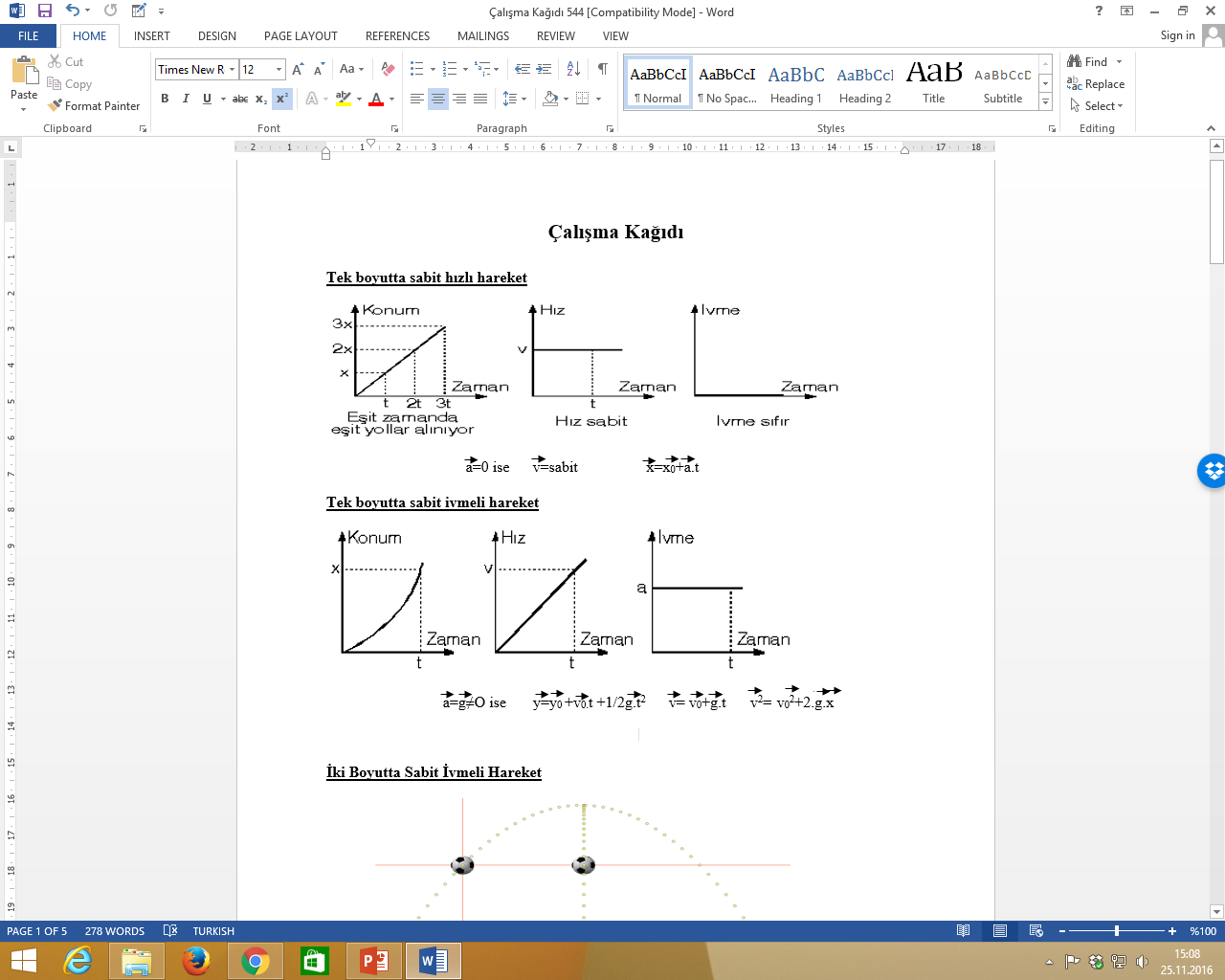 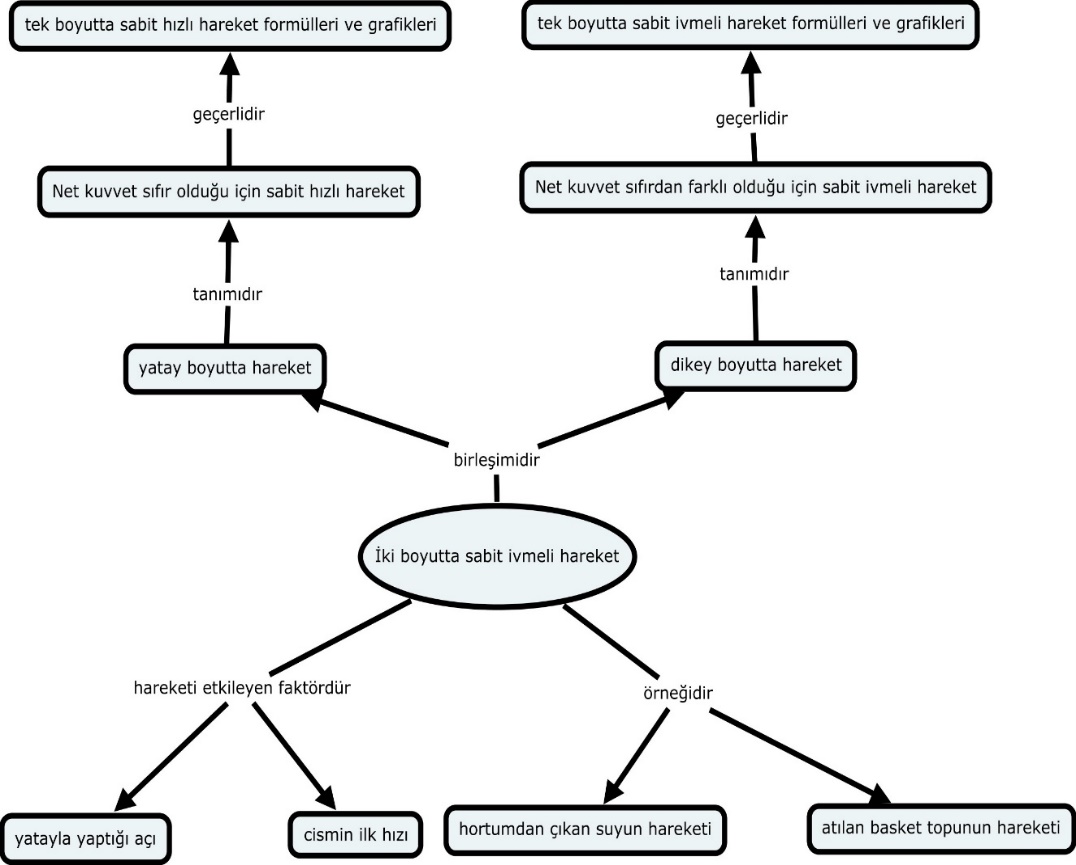 türüdür
türüdür
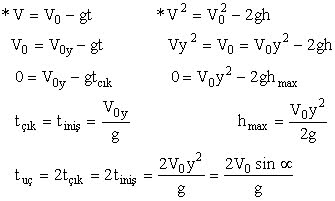 Neler Öğrendik?
11.1.5.1. İki boyutta sabit ivmeli harekete örnekler verir ve tek boyutta sabit ivmeli hareket ile ilişkilendirir. 
11.1.5.2. Atış hareketlerini yatay ve düşey boyutta analiz eder. 
11.1.5.3. İki boyutta sabit ivmeli hareket ile ilgili günlük hayattan problemler çözer.
Gelecek hafta
11.1.6.1. Esneklik potansiyel enerjisini örneklerle açıklar
	a. Öğrencilerin deney yaparak yaylara uygulanan kuvvet ile yayın 	boyunda ki değişim arasında ki matematiksel modeli çıkarmaları 	sağlanır.
	b. Öğrencilerin kuvvet-uzama miktarı grafiğinden yararlanarak 	esneklik potansiyel enerjisini hesaplamaları sağlanr.  
11.1.6.2. Cisimlerin hareketini mekanik enerji korunumunu kullanarak analiz 	eder ve problerler çözer.
	a. Öğrencilerin serbest düşme, atış hareketleri ve esnek yay içeren 	olayları incelemeleri ve mekanik enerjinin korunumunu kullanarak 	problemler çözmeleri sağlanır.